NHIỆT LIỆT CHÀO MỪNG QUÝ THẦY CÔ GIÁO VỀ DỰ GIỜ THĂM LỚP
MÔN: TOÁN 11
TIẾT 13: Bài 6. CẤP SỐ CỘNG
Giáo viên : PHAN THỊ HỒNG.
Tổ: Toán – Tin. Trường: THPT Xuân Diệu.
Ông chủ khách sạn trên đèo Prenn muốn trang trí một góc nhỏ trên ban công sân thượng cho đẹp nên quyết định thuê nhân công xây một bức tường gạch với xi măng như hình vẽ, biết rằng dưới cùng có 100 viên gạch, mỗi hàng tiếp theo có ít hơn hàng trước 1 viên gạch và hàng trên cùng có 1 viên gạch. Hỏi số gạch cần dùng để hoàn thành bức tường trên là bao nhiêu?
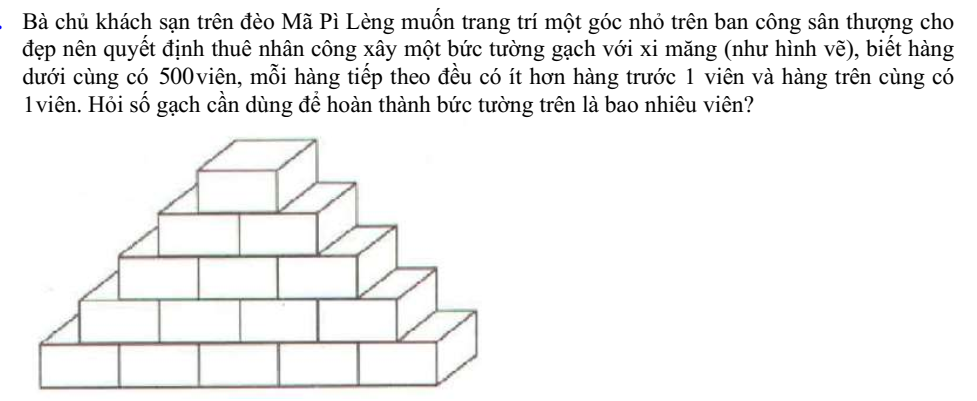 TRÒ CHƠI ĐOÁN HÌNH
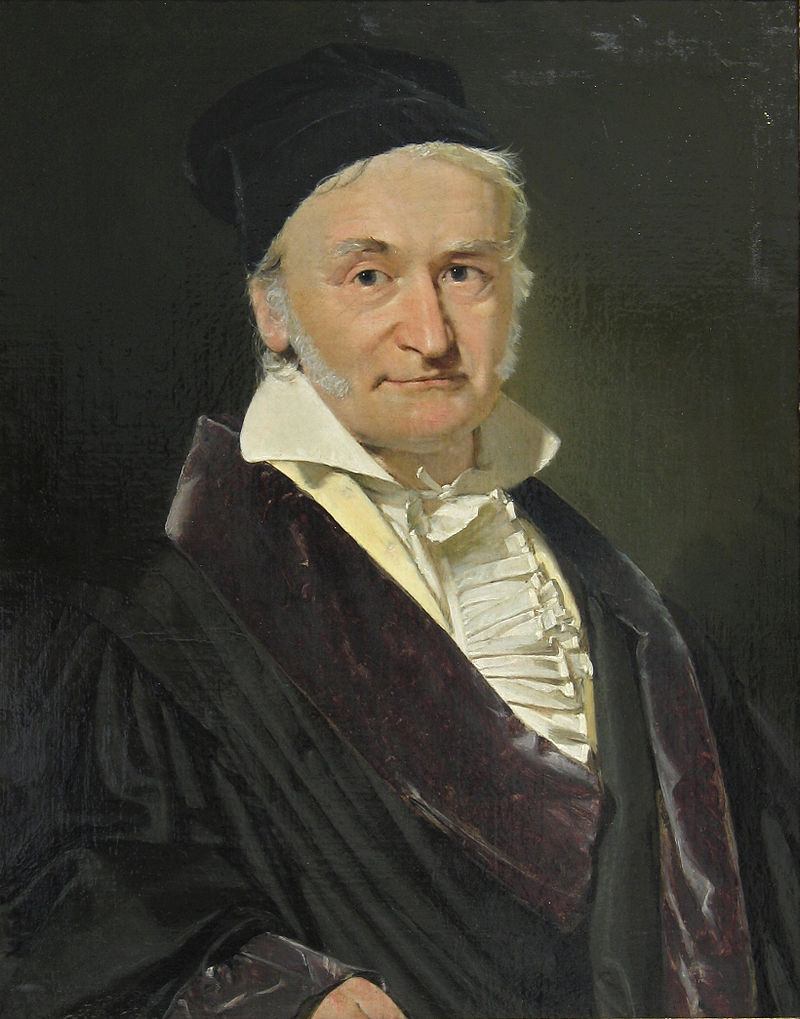 1
2
5
Open
Open
3
4
open
Open
Open
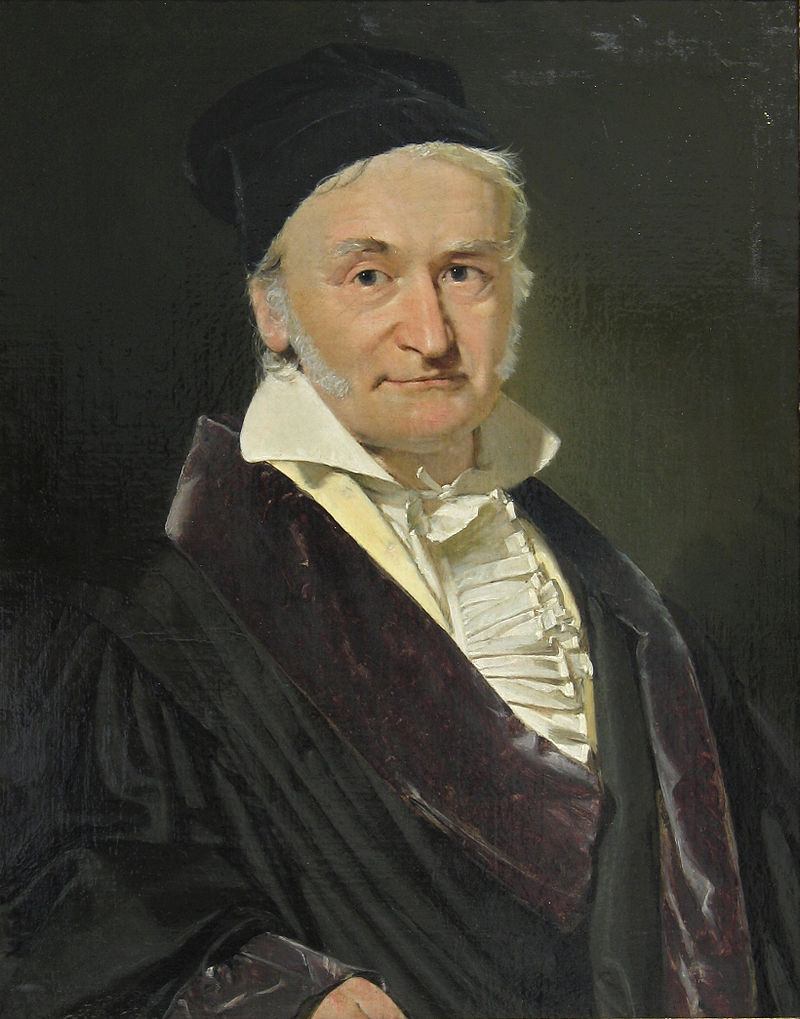 Carolus Fridericus Gauss
(30/ 4 /1777 – 23 /2 /1855) là một nhà toán học và nhà khoa học người Đức tài năng, người đã có nhiều đóng góp lớn cho nhiều lĩnh vực khoa học, như lý thuyết số, giải tích, hình học vi phân, khoa trắc địa, từ học, tĩnh điện học, thiên văn học và quang học. Được mệnh danh là "hoàng tử của các nhà toán học", với ảnh hưởng sâu sắc cho sự phát triển của toán học và khoa học.
Carolus Fridericus Gauss
TIẾT 13: CẤP SỐ CỘNG
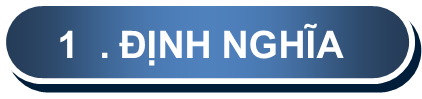 Cấp số cộng là một dãy số (hữu hạn hoặc vô hạn) , trong đó kể từ số hạng thứ hai, mỗi số hạng đều bằng số hạng đứng ngay trước nó cộng với một số hạng không đổi d. Số d được gọi là công sai của cấp số cộng.
Dãy số nào sau đây là cấp số cộng?
CÂU HỎI
CÂU HỎI
Dãy số không đổi a, a, a, … có phải là một cấp số cộng không?
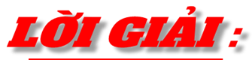 Dãy số không đổi a, a, a, ... là một cấp số cộng với công sai d = 0.
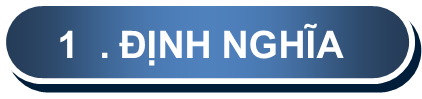 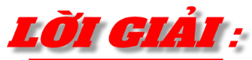 Năm số hạng đầu của cấp số cộng này là
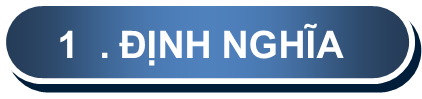 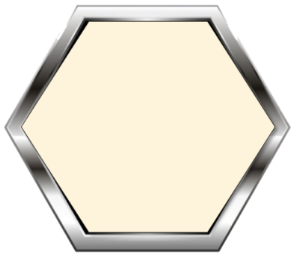 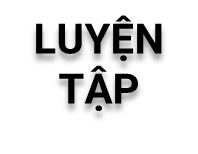 1
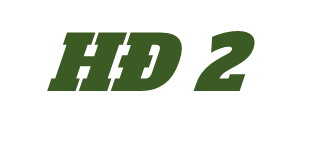 Cho cấp số cộng (un) với số hạng đầu u1 và công sai da. Tính các số hạng u2 , u3 , u4 , u5 theo u1 và d.
b. Dự đoán công thức tính số hạng tổng quát untheo u1 và d.
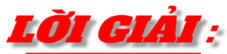 a. Ta có :
b.Từ câu a, ta dự đoán công thức tính số hạng tổng quát un theo u1 và d là
2 . SỐ HẠNG TỔNG QUÁT
Nếu cấp số cộng (un) có số hạng đầu u1 và công sai d thì số hạng tổng quát un được xác định theo công thức
2 . SỐ HẠNG TỔNG QUÁT
Ví dụ 2 : Cho cấp số cộng (un) với số hạng đầu u1 = 10 và công sai d = - 2a. Tính các số hạng  u3 , u11 . b. Viết công thức tính số hạng tổng quát un.
2 . SỐ HẠNG TỔNG QUÁT
Ví dụ 3: Số hạng thứ 10 của một cấp số cộng (un) bằng 48 và số hạng thứ 18 bằng 88.Tìm số hạng thứ 100 của cấp số cộng đó.
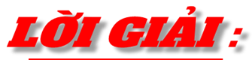 Giả sử u1 là số hạng đầu và d là công sai. Ta có :
Vậy số hạng thứ 100 là
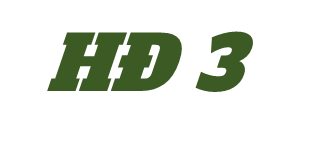 3 . TỔNG n SỐ HẠNG ĐẦU CỦA MỘT CẤP SỐ CỘNG
3 . TỔNG n SỐ HẠNG ĐẦU CỦA MỘT CẤP SỐ CỘNG
Ví dụ 4: Giải bài toán mở đầu
Ông chủ khách sạn trên đèo Prenn muốn trang trí một góc nhỏ trên ban công sân thượng cho đẹp nên quyết định thuê nhân công xây một bức tường gạch với xi măng như hình vẽ, biết rằng dưới cùng có 100 viên gạch, mỗi hàng tiếp theo có ít hơn hàng trước 1 viên gạch  và hàng trên cùng có 1 viên gạch. Hỏi số gạch cần dùng để hoàn thành bức tường trên là bao nhiêu ?
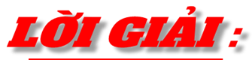 Tổng 100 số hạng là
Vậy bức tường có tổng cộng 5050 viên
3 . TỔNG n SỐ HẠNG ĐẦU CỦA MỘT CẤP SỐ CỘNG
Ví dụ 5 : Cần lấy tổng của bao nhiêu số hạng đầu của cấp số cộng 2, 5, 8 … để được kết quả 345 ?
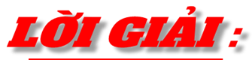 Vậy phải lấy tổng của 15 số hạng đầu để được tổng bằng 345
3 . TỔNG n SỐ HẠNG ĐẦU CỦA MỘT CẤP SỐ CỘNG
Anh Nam được nhận vào làm việc ở một công ty về công nghệ với mức lương khởi điểm là 100 triệu đồng một năm. Công ty sẽ tăng lương cho anh Nam mỗi năm là 20 triệu đồng . Tính tổng số lương mà anh Nam nhận được sau 10 năm làm việc cho công ty đó.
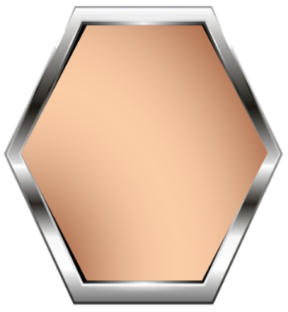 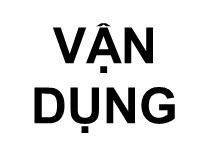 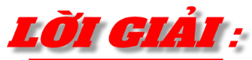 Số tiền lương anh Nam nhận được mỗi năm lập thành một cấp số cộng, gồm 10 số hạng, với số hạng đầu u1=100 và công sai d = 20.
Tổng 10 số hạng đầu của cấp số cộng này là
Vậy số tiền lương mà anh Nam nhận được sau 10 năm làm việc ở công ty này là 1900 triệu đồng hay 1 tỷ 900 triệu đồng.
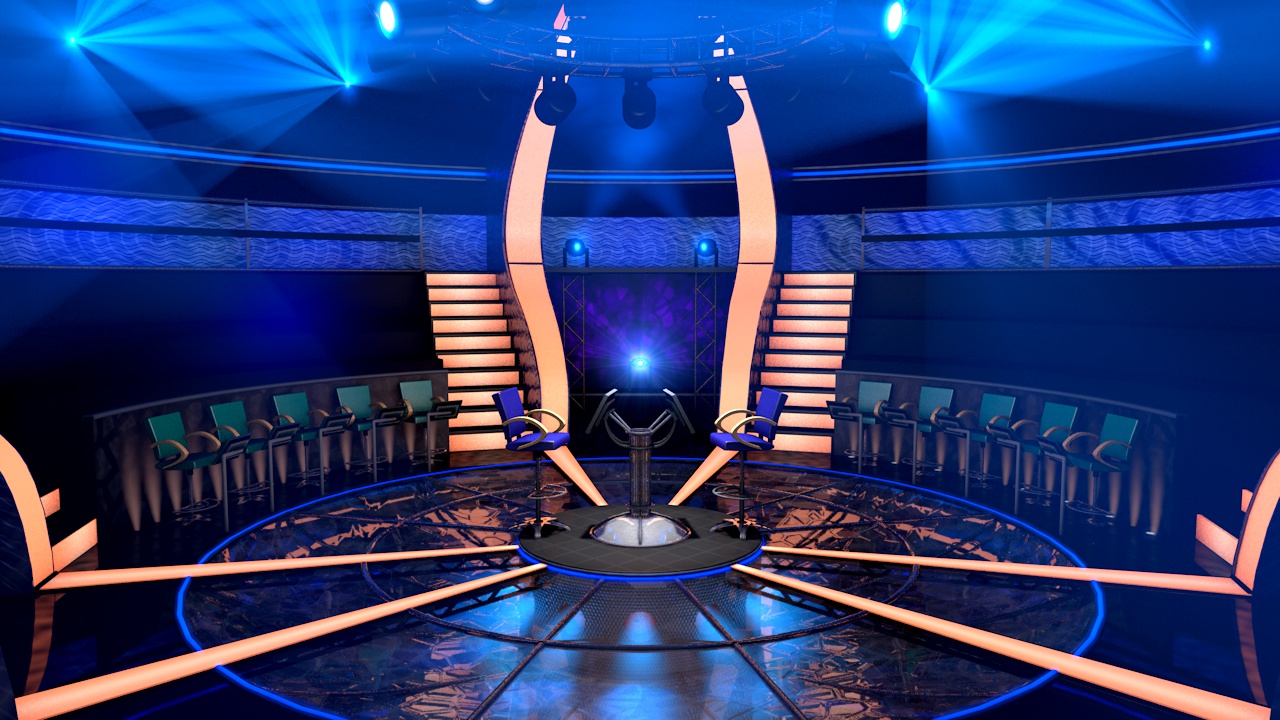 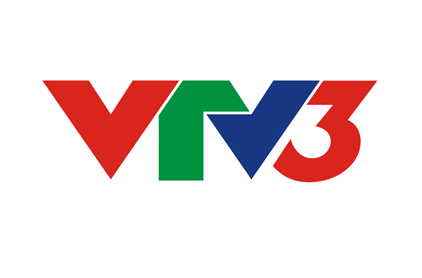 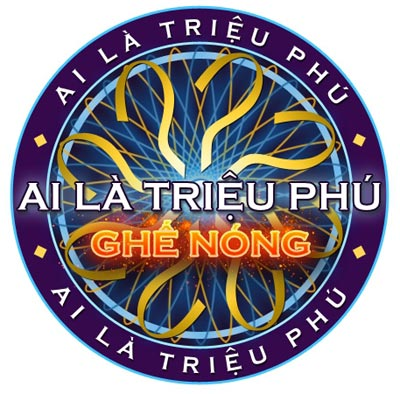 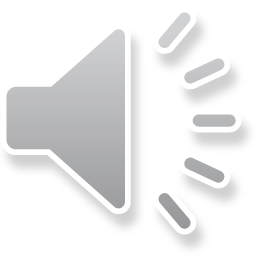 Câu 1
Question BGM
$200
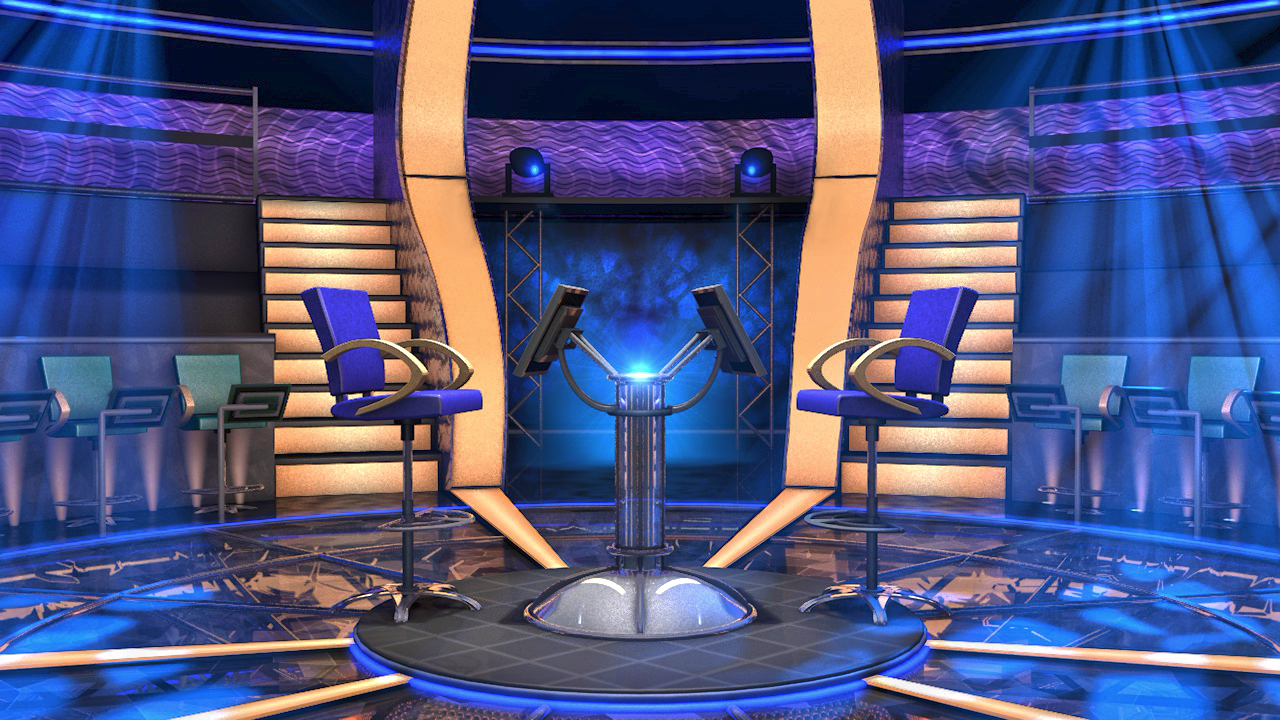 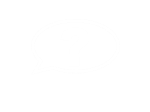 Q Select
15.   100,000
Dãy số nào sau đây là cấp số cộng?
14.   80,000
Q Right
13.   60,000
CLOSE
12.   40,000
Q Wrong
11.   30,000
00
10.   25,000
START
TIMER
Ta có: 2 – 5 = -1 – 2 = -4 - (-1) = -7 - (-4) = -3 nên đây là CSC   với d = -3.
9.     20,000
8.     10,000
7.     8,000
END
6.     6,000
5.     5,000
4.     4,000
IS THAT YOUR FINAL ANSWER?
5; 2; -1; -4; -7.
-3; 1; 5; 9; 14.
3.     3,000
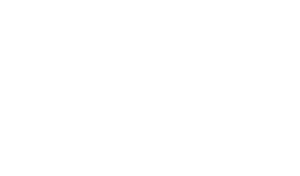 A
B
1
2
2.     2,000
YES
NO
1.     1,000
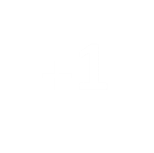 D
C
CORRECT ANSWER
END
CONTINUE
Đáp án
Bắt đầu
Lời giải
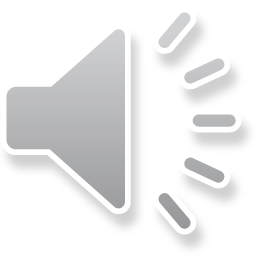 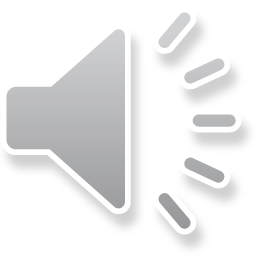 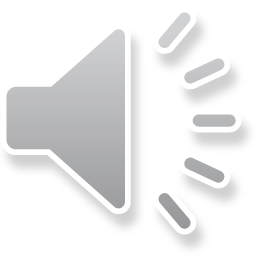 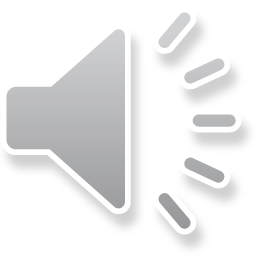 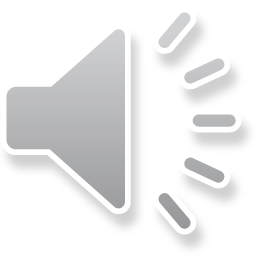 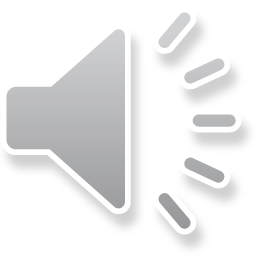 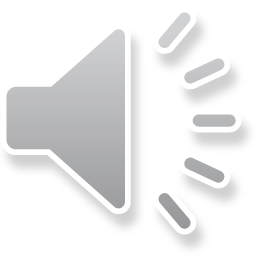 Câu 2
Question BGM
$200
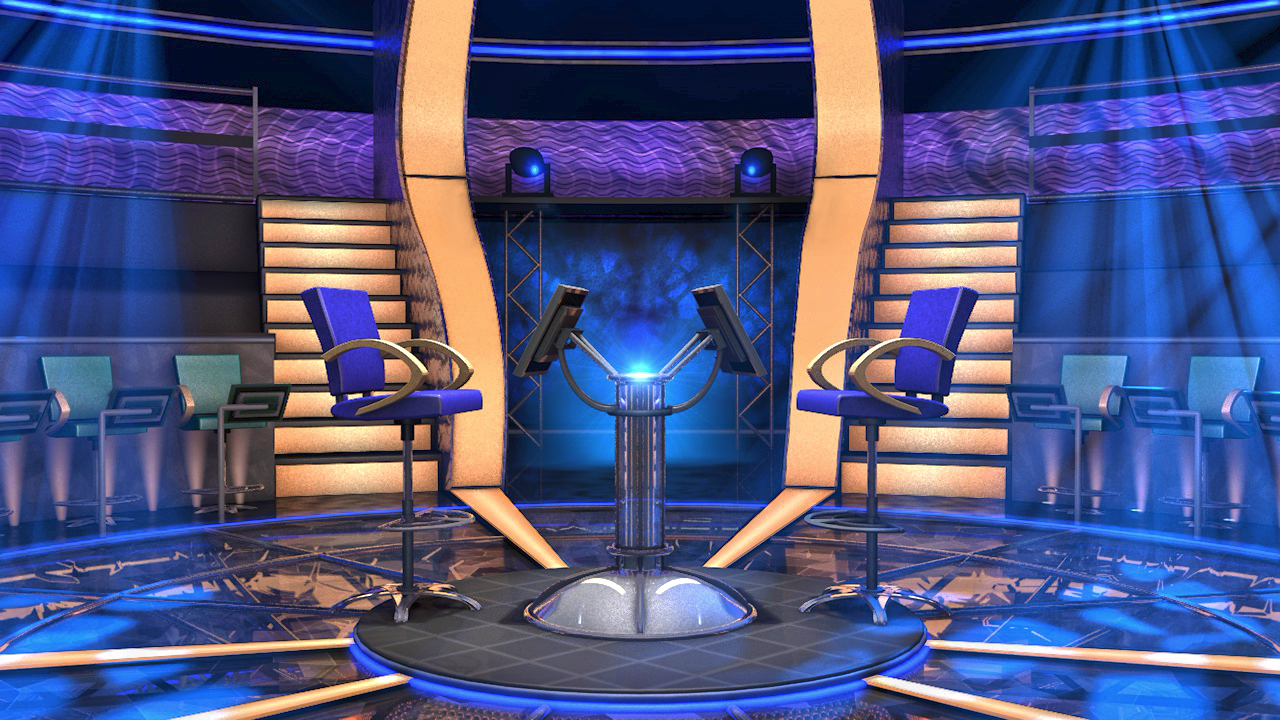 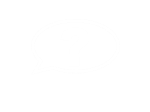 Q Select
15.   100,000
14.   80,000
Q Right
13.   60,000
CLOSE
12.   40,000
Q Wrong
11.   30,000
00
10.   25,000
START
TIMER
9.     20,000
8.     10,000
7.     8,000
END
6.     6,000
5.     5,000
4.     4,000
IS THAT YOUR FINAL ANSWER?
3.     3,000
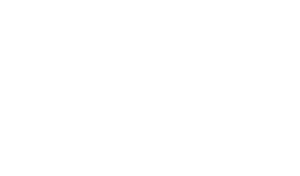 A
B
1
2
2.     2,000
YES
NO
1.     1,000
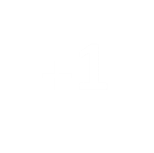 D
C
CORRECT ANSWER
END
CONTINUE
Đáp án
Bắt đầu
Lời giải
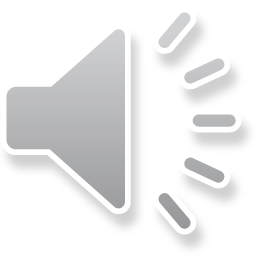 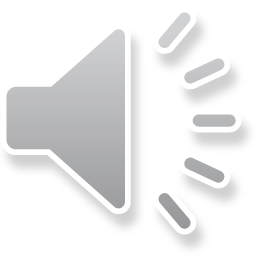 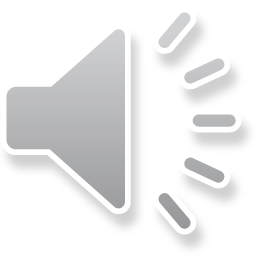 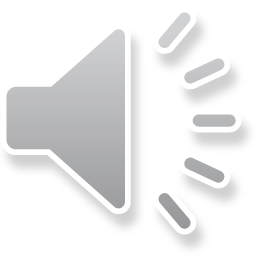 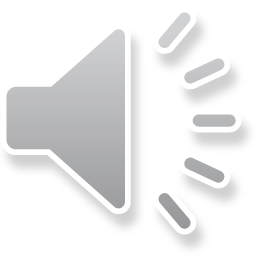 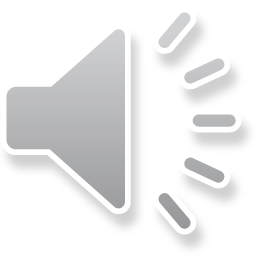 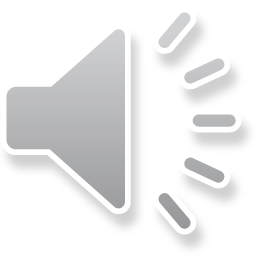 Câu 3
Question BGM
$200
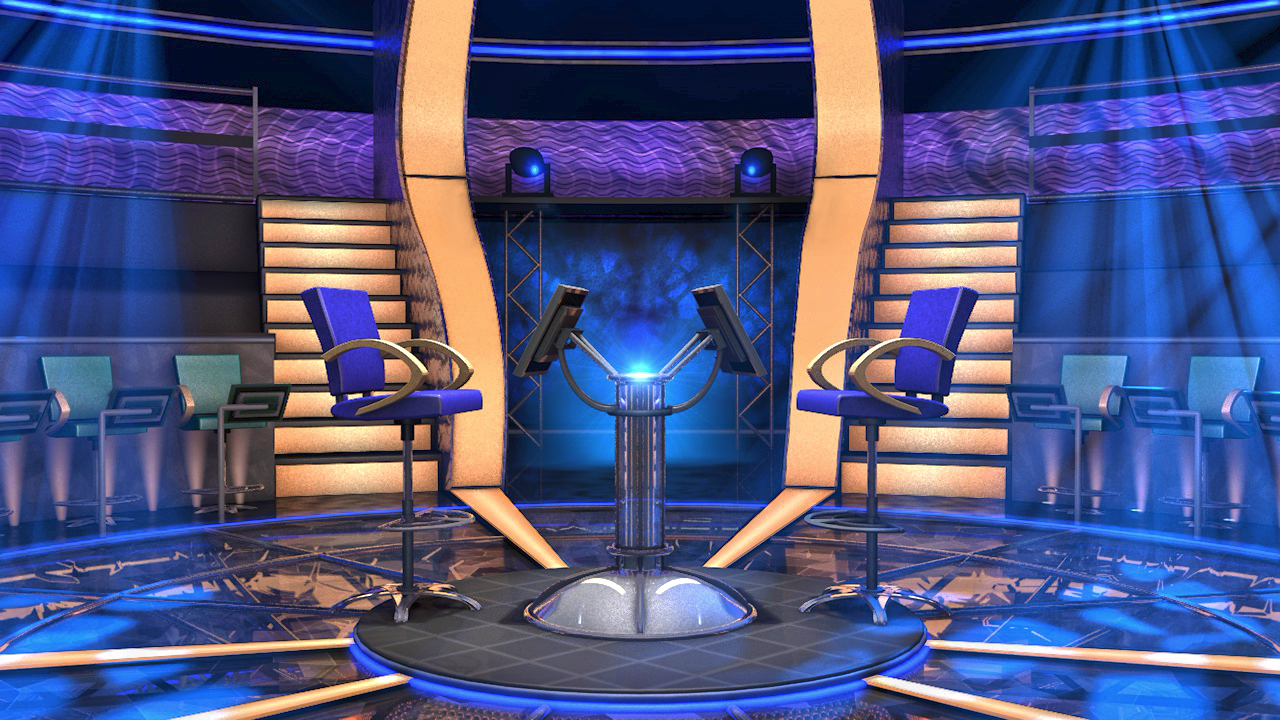 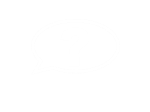 Q Select
15.   100,000
14.   80,000
Q Right
13.   60,000
CLOSE
12.   40,000
Q Wrong
11.   30,000
00
10.   25,000
START
TIMER
Ta có:
9.     20,000
8.     10,000
7.     8,000
END
6.     6,000
5.     5,000
4.     4,000
IS THAT YOUR FINAL ANSWER?
3.     3,000
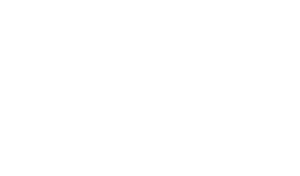 A
B
1
2
2.     2,000
YES
NO
1.     1,000
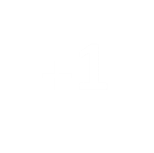 D
C
CORRECT ANSWER
END
CONTINUE
Đáp án
Bắt đầu
Lời giải
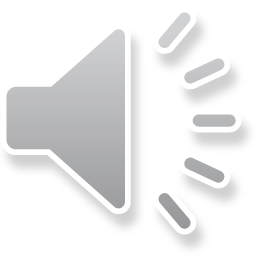 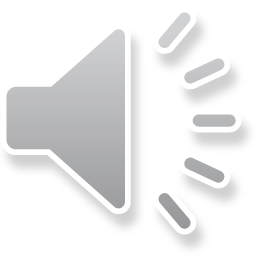 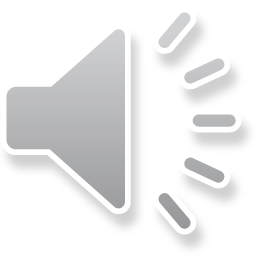 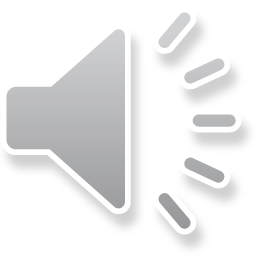 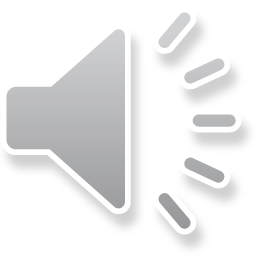 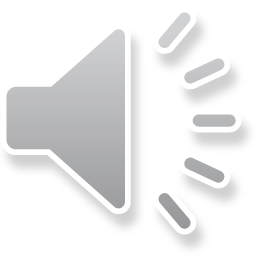 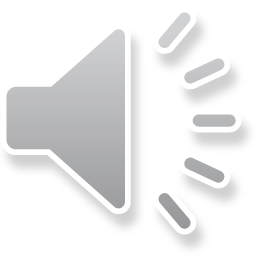 Câu 4
Question BGM
$200
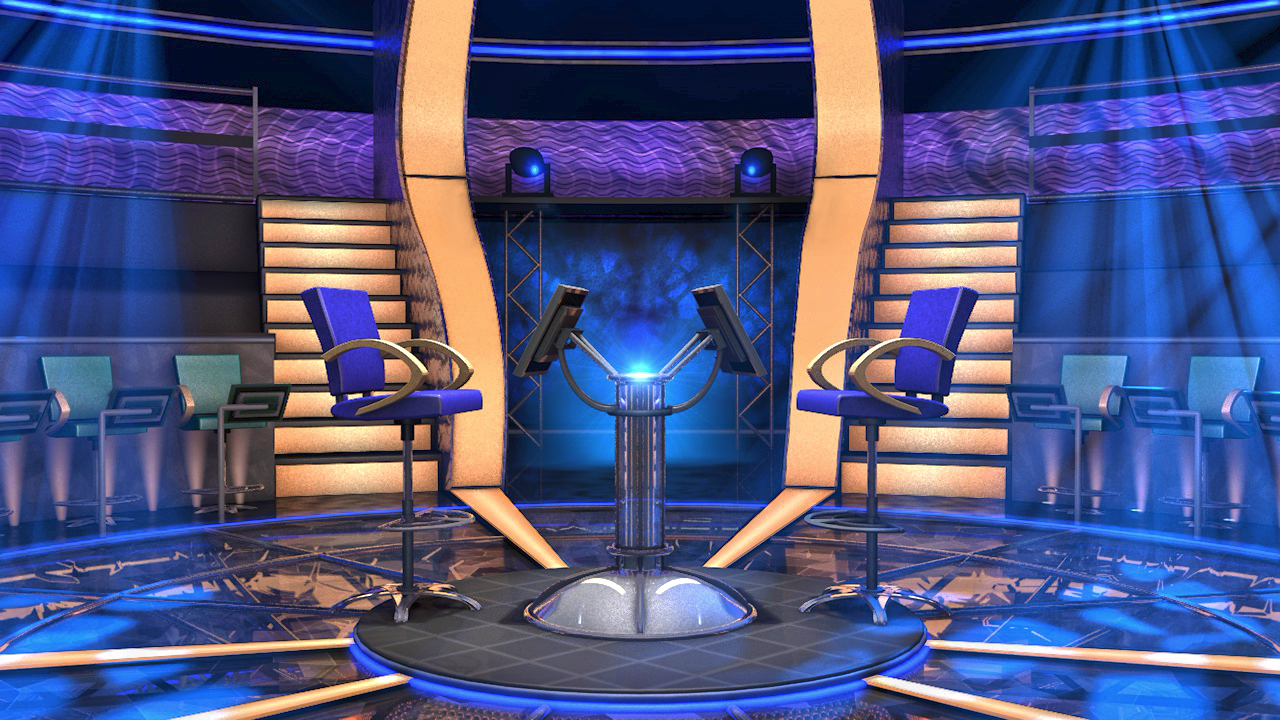 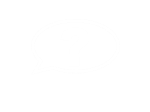 Q Select
15.   100,000
14.   80,000
Q Right
13.   60,000
CLOSE
12.   40,000
Q Wrong
11.   30,000
00
10.   25,000
START
TIMER
9.     20,000
8.     10,000
7.     8,000
END
6.     6,000
5.     5,000
4.     4,000
IS THAT YOUR FINAL ANSWER?
2.
3.
3.     3,000
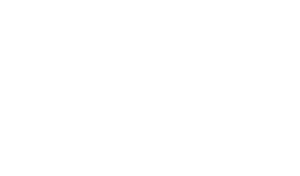 A
B
1
2
2.     2,000
YES
NO
1.     1,000
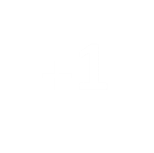 D
C
CORRECT ANSWER
END
CONTINUE
Đáp án
Bắt đầu
Lời giải
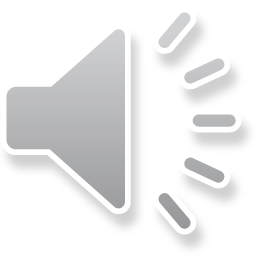 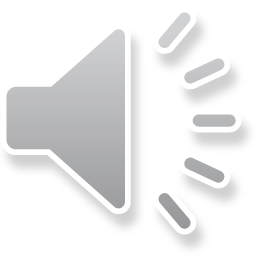 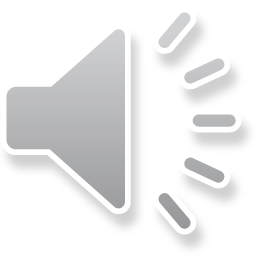 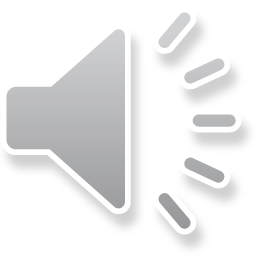 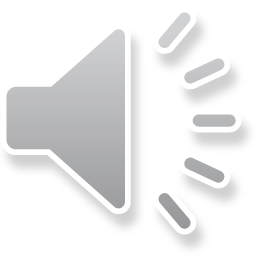 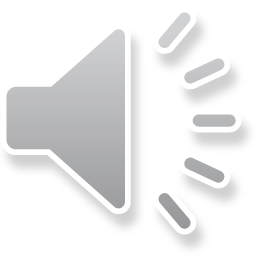 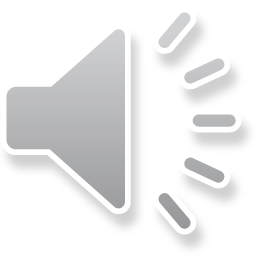 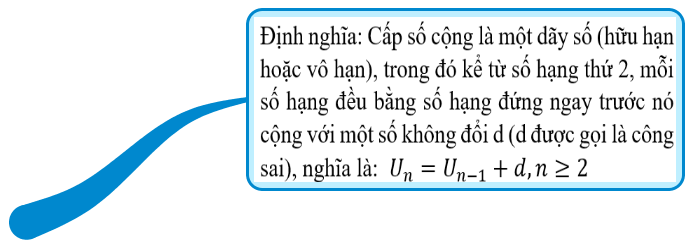 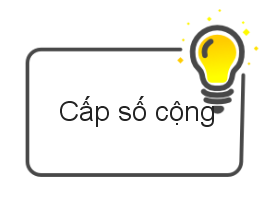 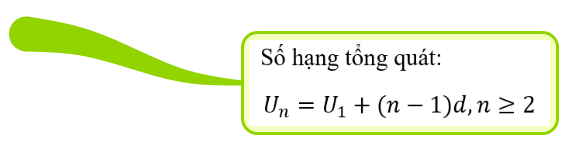 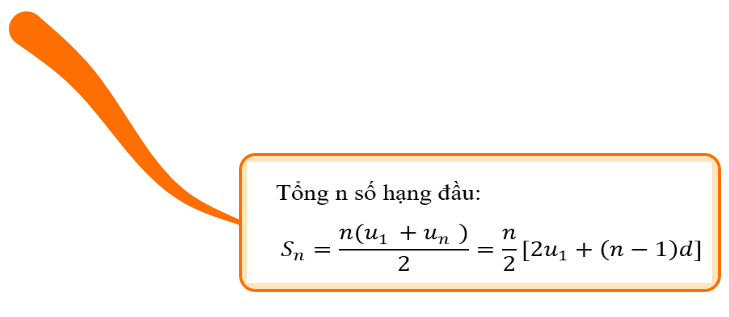 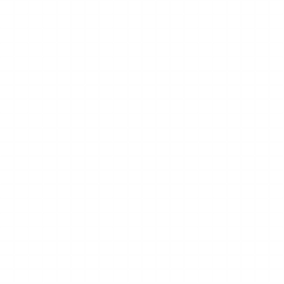 HƯỚNG DẪN VỀ NHÀ
Hoàn thành bài tập trong SGK
Ôn tập kiến thức đã học
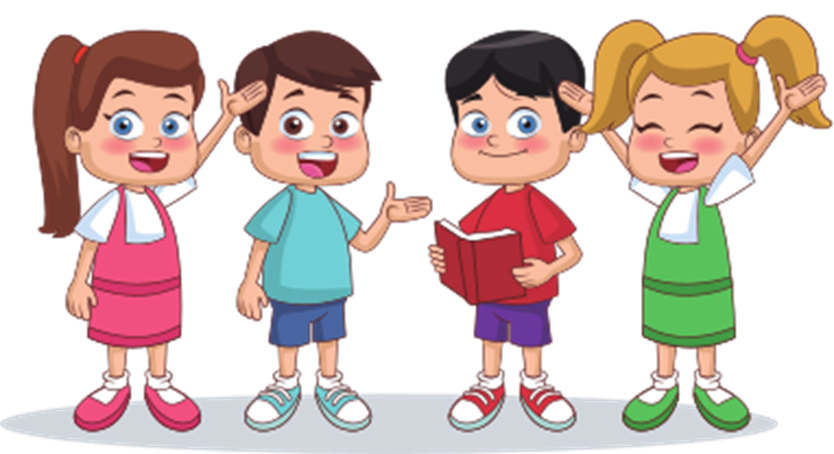 TRÒ CHƠI ĐOÁN HÌNH
1
2
3
4
5
0
Câu 1
Bức tường có bao nhiêu hàng ?
Đáp án: 100 hàng
START
TRÒ CHƠI ĐOÁN HÌNH
0
1
2
3
4
5
Câu 2
Gọi
là số gạch hàng thứ n.
START
Quy ước số gạch hàng trên cùng là
Viết 5 số hạng đầu của dãy số.
Đáp án:    1, 2, 3, 4, 5
TRÒ CHƠI ĐOÁN HÌNH
0
1
2
3
4
5
Câu 3
Tìm mối quan hệ của:
START
TRÒ CHƠI ĐOÁN HÌNH
0
1
2
3
4
5
Câu 4
START
TRÒ CHƠI ĐOÁN HÌNH
0
1
2
3
4
5
6
7
8
9
10
Câu 5
Nhà toán học nào vào năm 10 tuổi đã tìm ra công thức tính tổng 100 số nguyên dương đầu tiên ?
START
Đáp án: Carl Friedrich Gauss